принципы внесения редких видов растений во второе издание красной книги архангельской области
Е.Ю. Чуракова, Л.В. Пучнина
Из более чем 1100 видов              сосудистых растений были включены 90
11 из них виды Красной книги РФ (2008)
Cipripedium calceolus
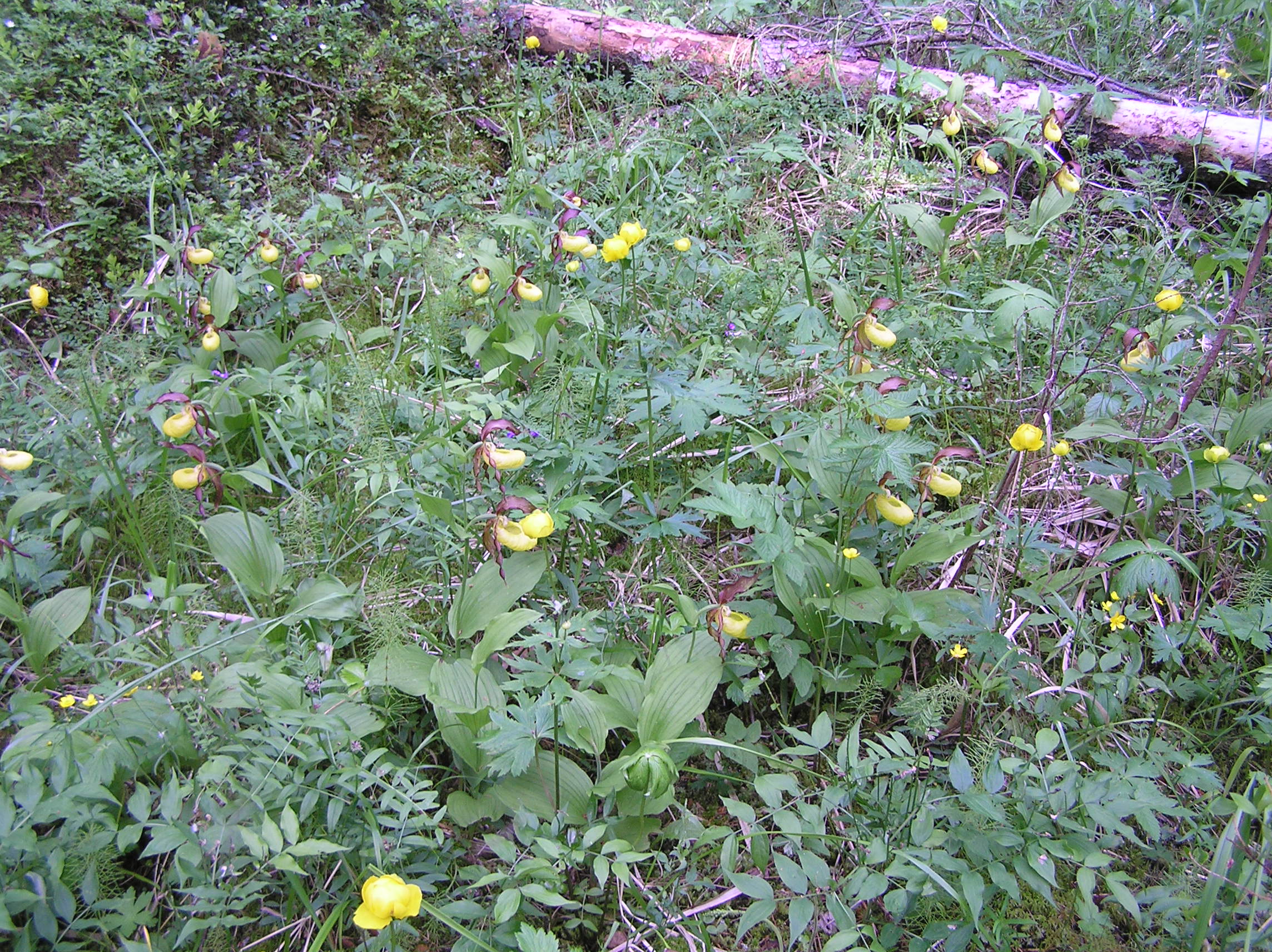 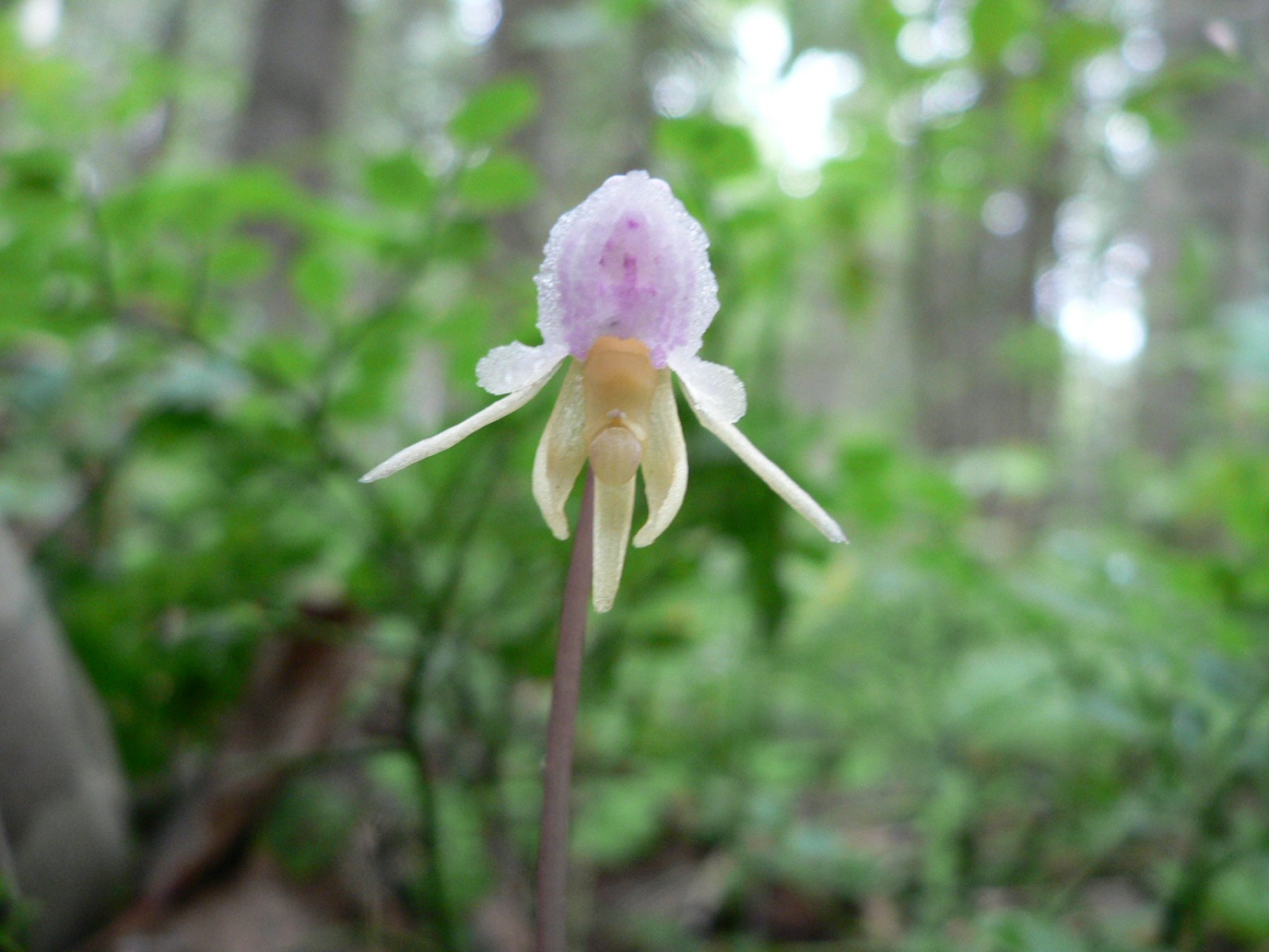 Epipogium aphyllum
Представленность в Красной книге видов сосудистых растений различных местообитаний
Распределение видов сосудистых растений по различным категориям статуса редкости
Категория статуса редкости 1 (Е)
   Orchis militaris L., Adonis apennina L., Lobelia dortmanna L., Arnica alpina (L.) Olin. 
Категория статуса редкости 2 (V)
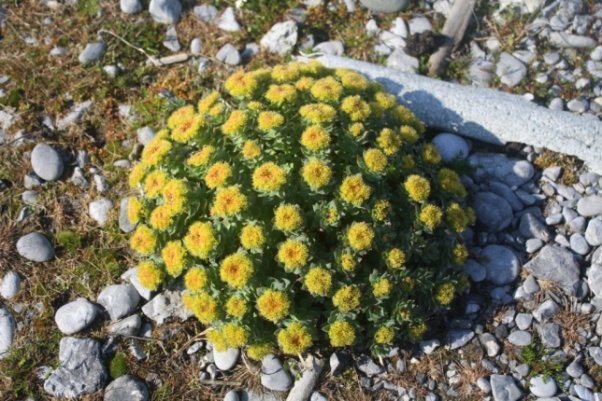 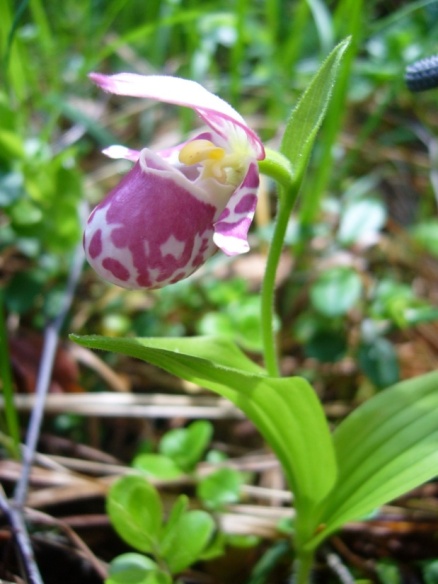 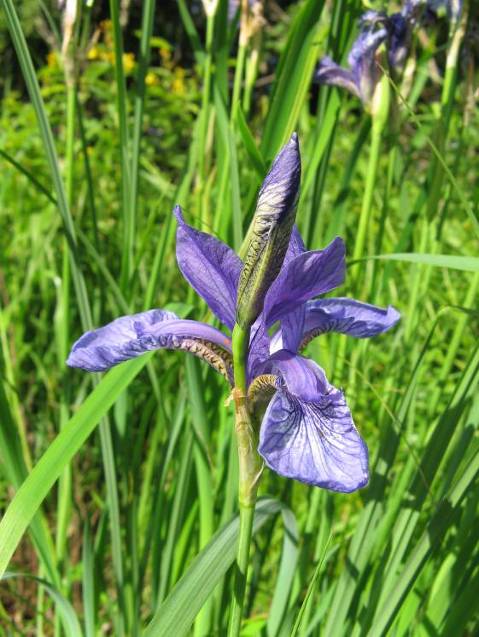 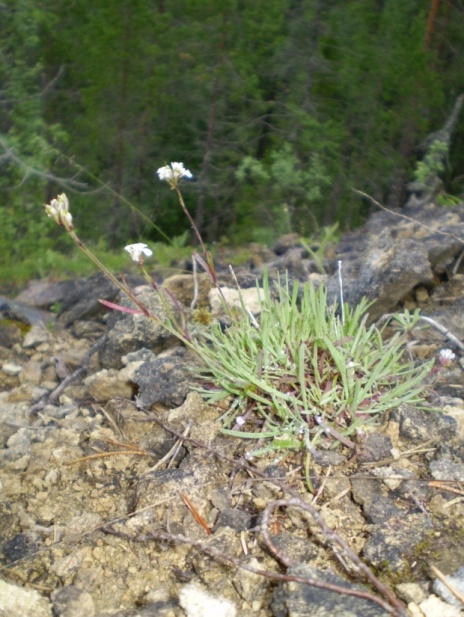 Rodiola rosea
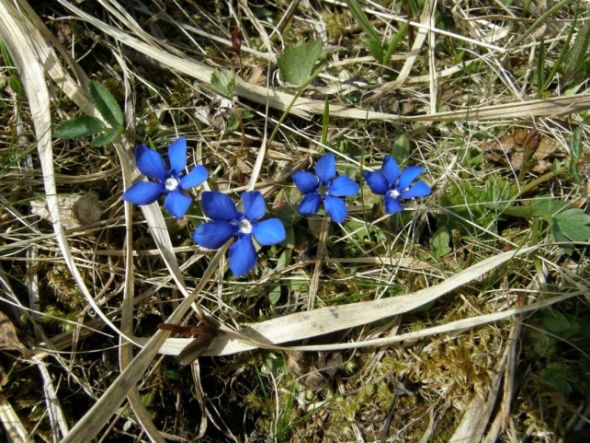 Cipripedium guttatum
Iris sibirica
Gypsophylla uralensis subsp. pinegensis
Gentiana verna
Категория статуса редкости 3 (R)
   



Категория статуса редкости 4 (I)
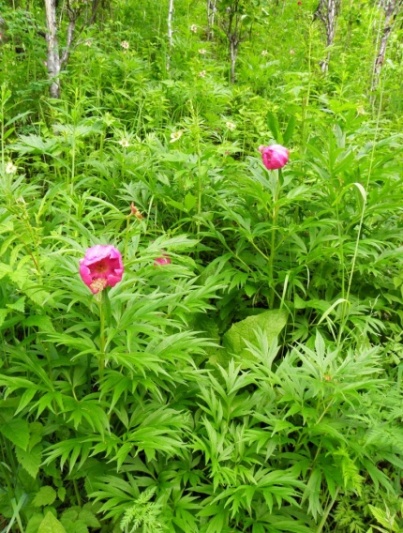 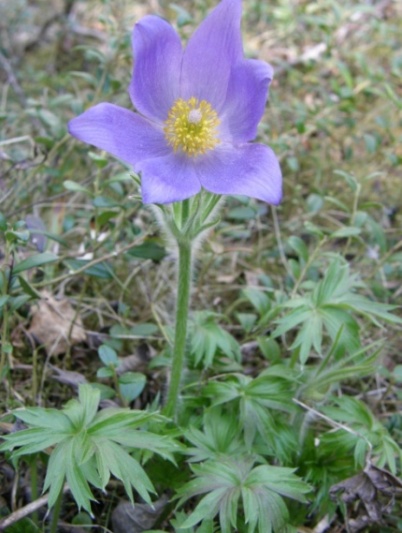 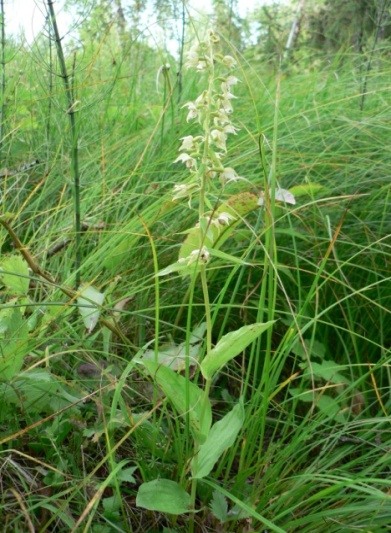 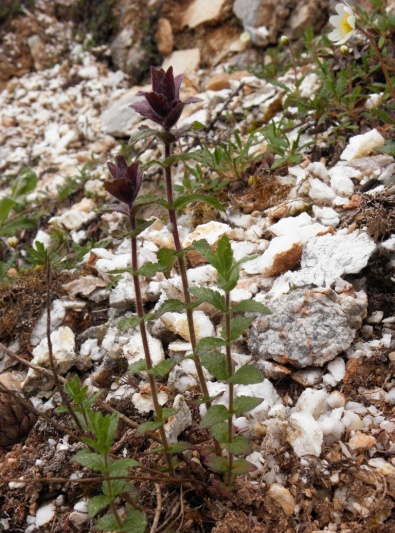 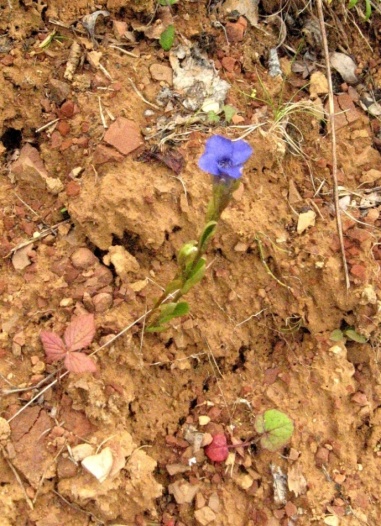 Paeonia anomala
Pulsatilla patens
Epipactis palustris
Bartsia alpina
Gentianopsis doluchanovii
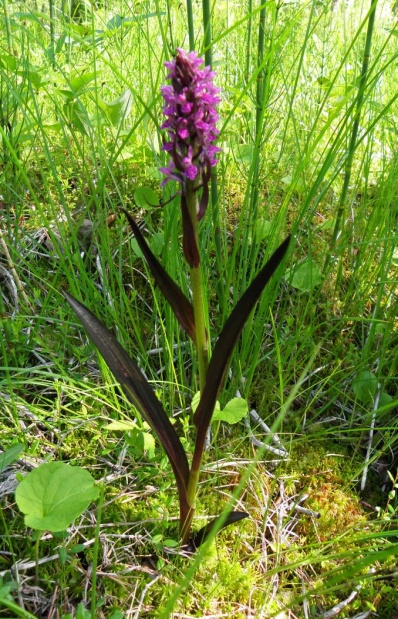 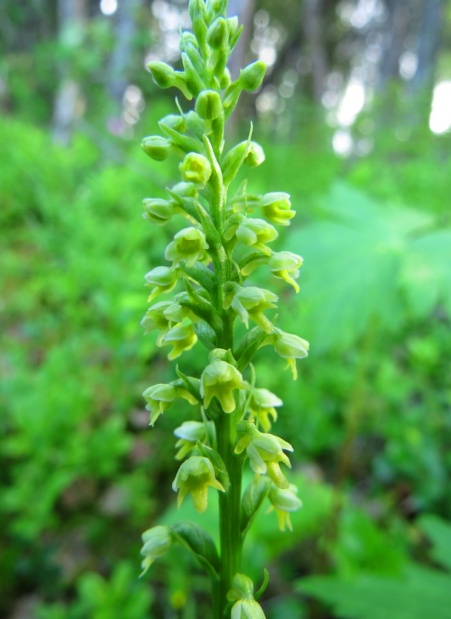 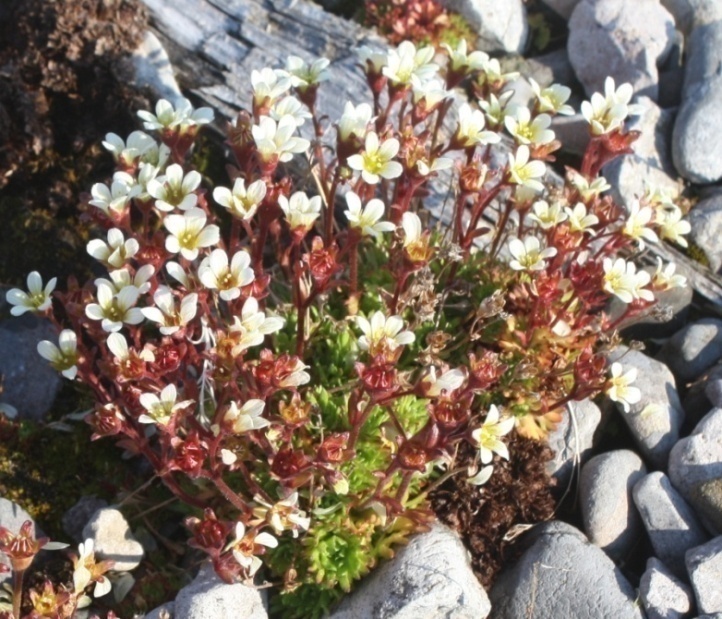 Dactylorhyza cruenta
Saxifraga caespitosa
Leucorchis albida
Дополнительно 62 вида рекомендовано для биологического надзора
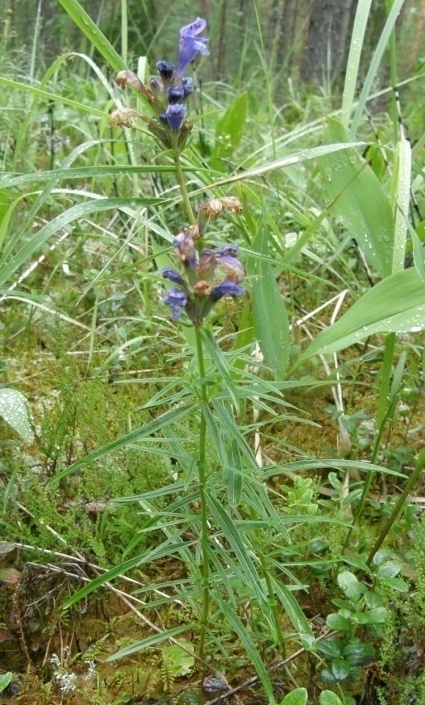 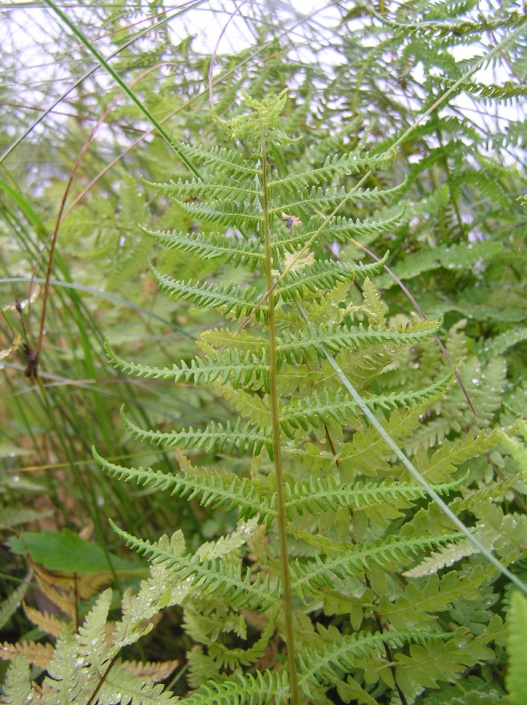 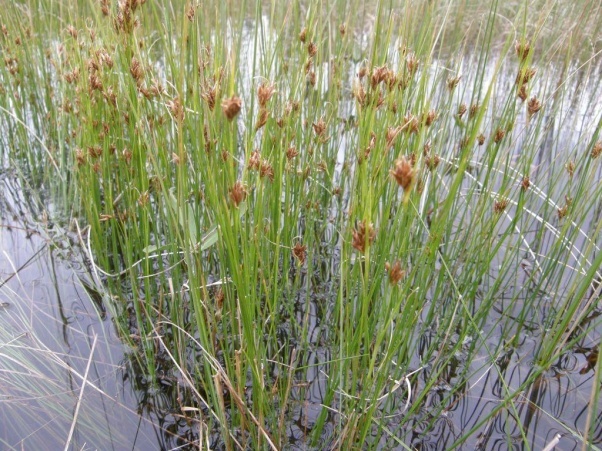 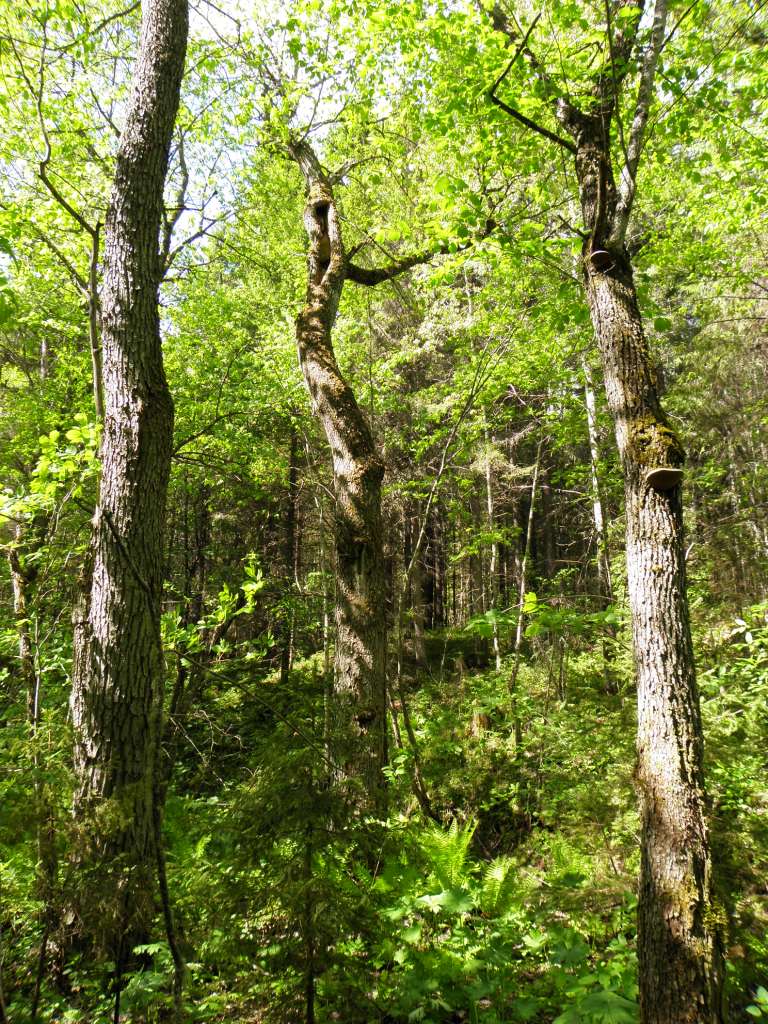 Juncus stygius
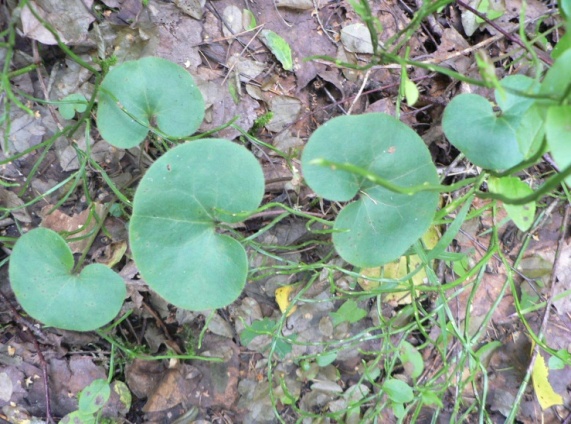 Dracocephalum ruyschiana
Thelipteris palustris
Ulmus scabra
Asarum europaeum
Из более чем 280 видов листостебельных мхов во второе издание Красной книги Архангельской области были включены 46
Представленность в Красной книге видов мхов различных местообитаний
Распределение видов листостебельных мхов по различным категориям статуса редкости
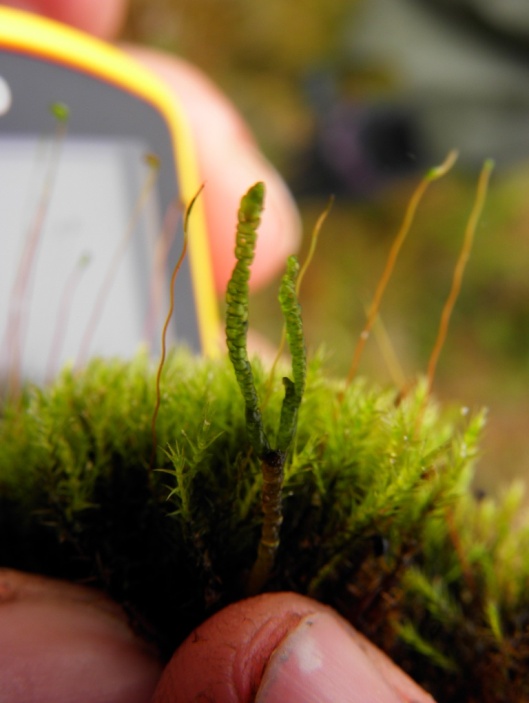 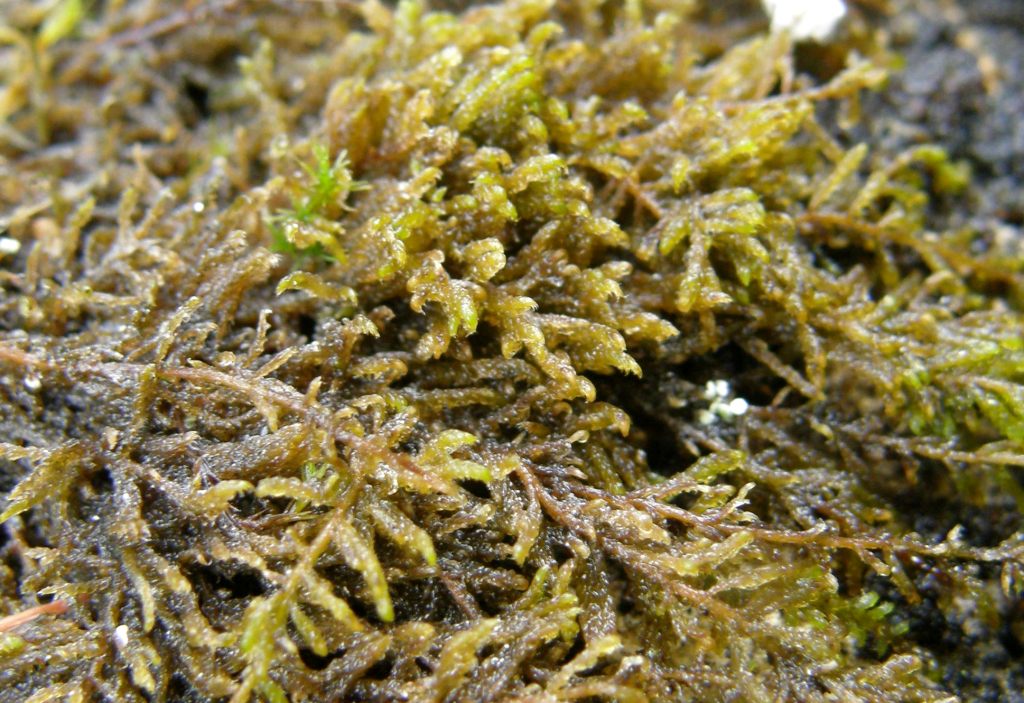 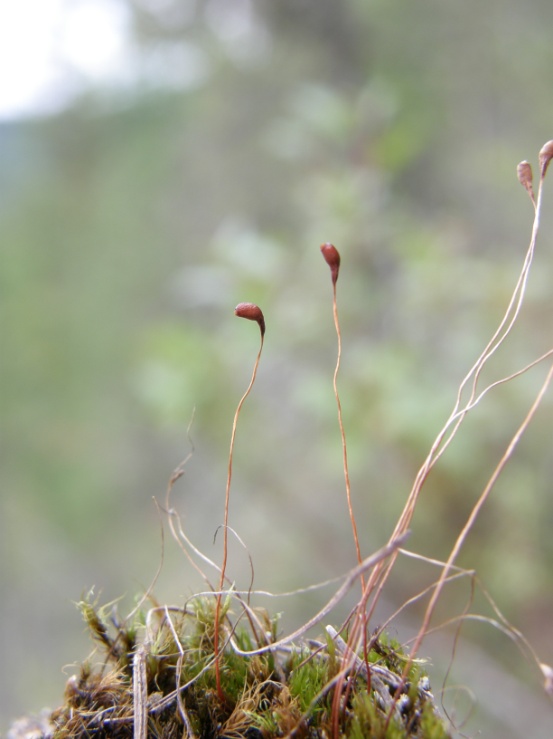 Hypnum recurvatum
Pseudocalliergon trifarium
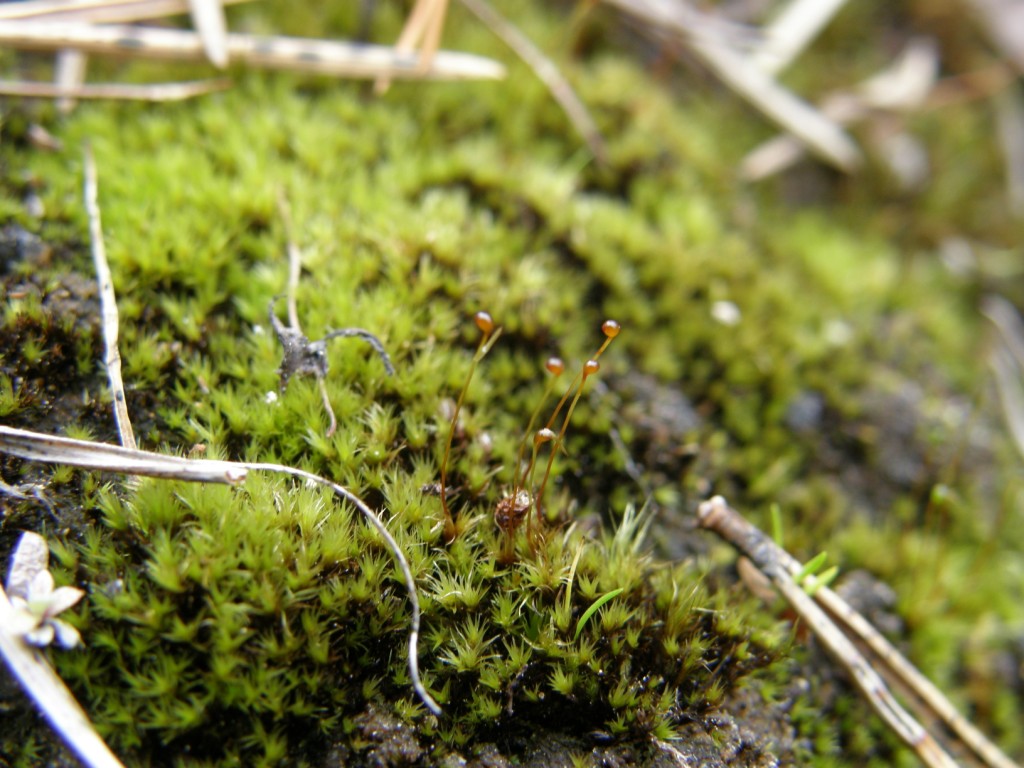 Meesia longiseta
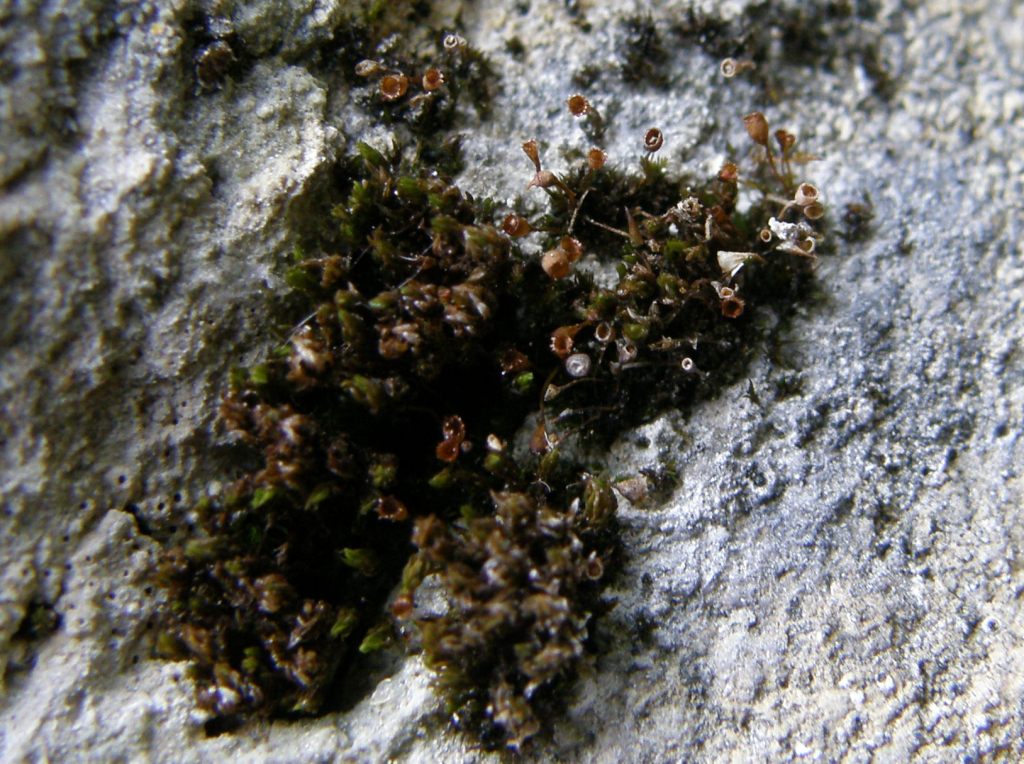 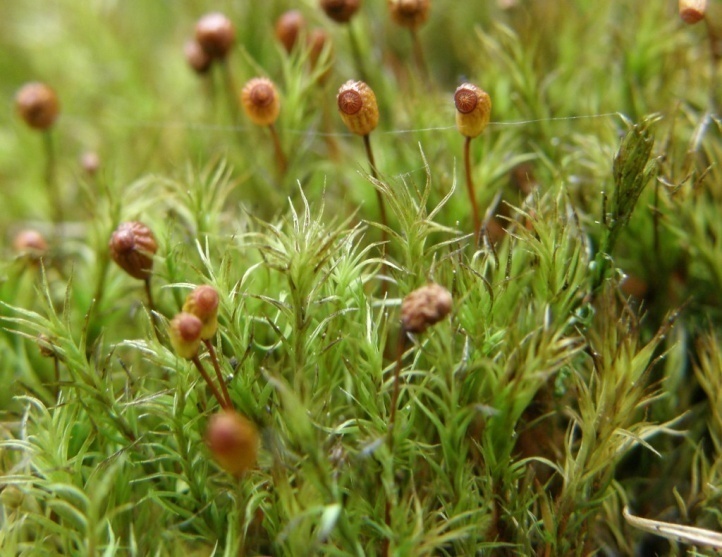 Catoscopium nigritum
Plagyopus oederiana
Seligeria campylopoda
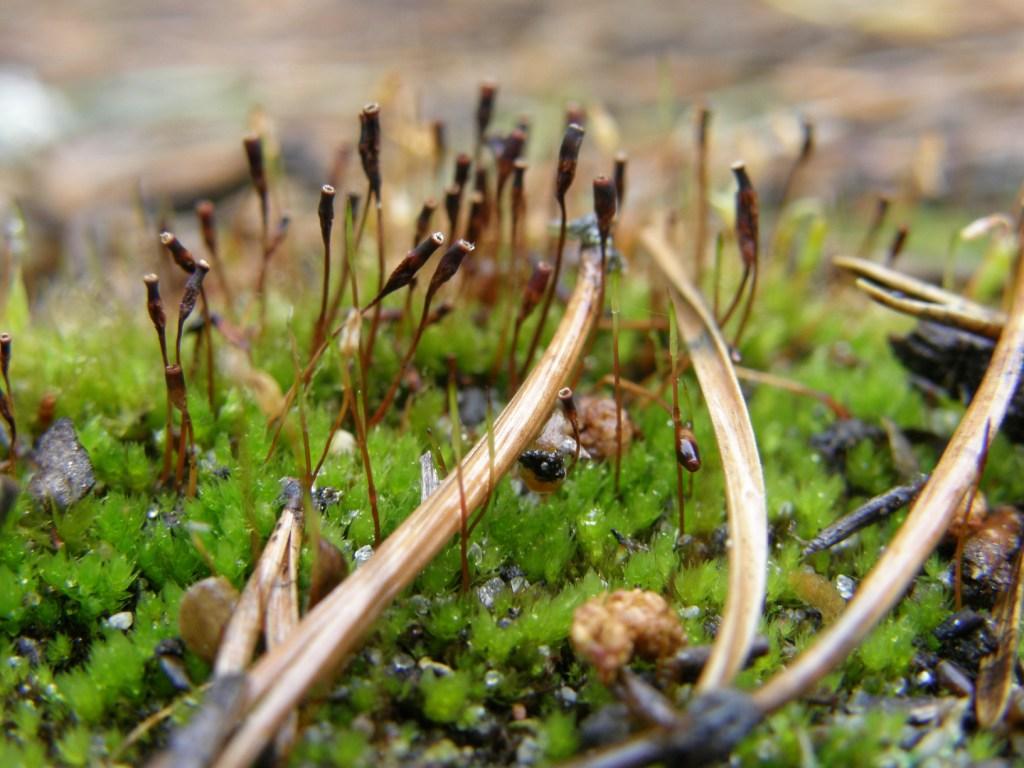 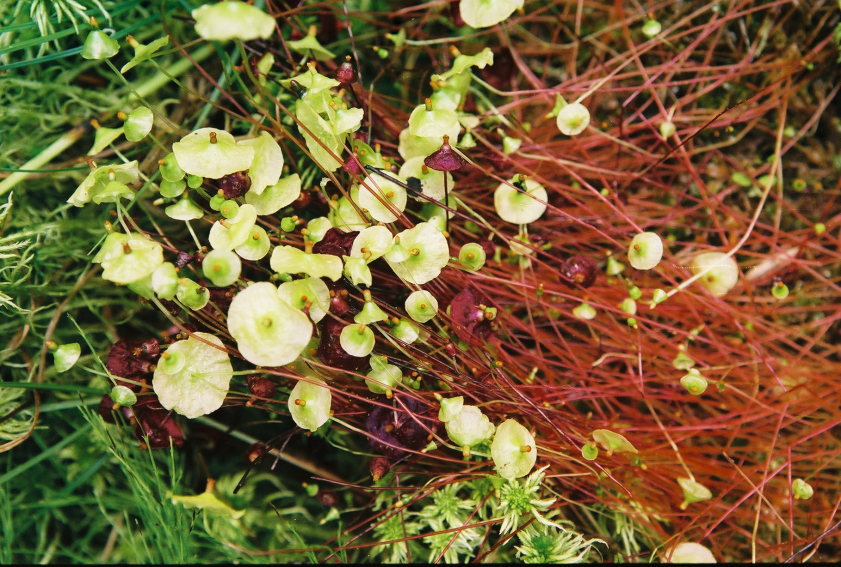 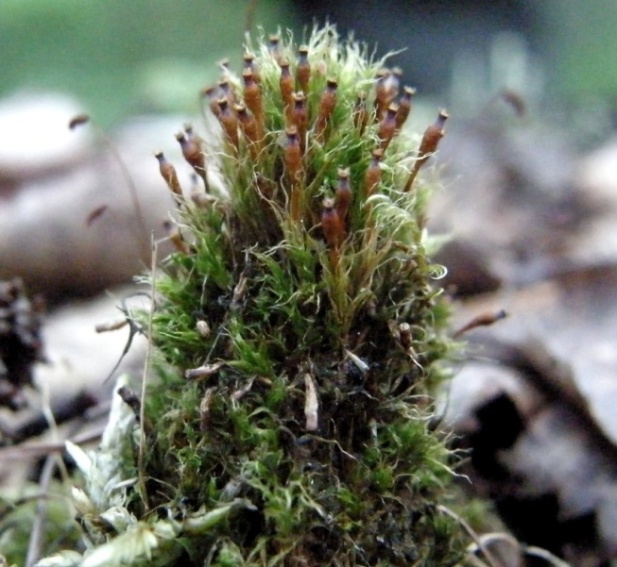 Tetraplodon mnioides
Tetraplodon angustatum
Splachnum luteum
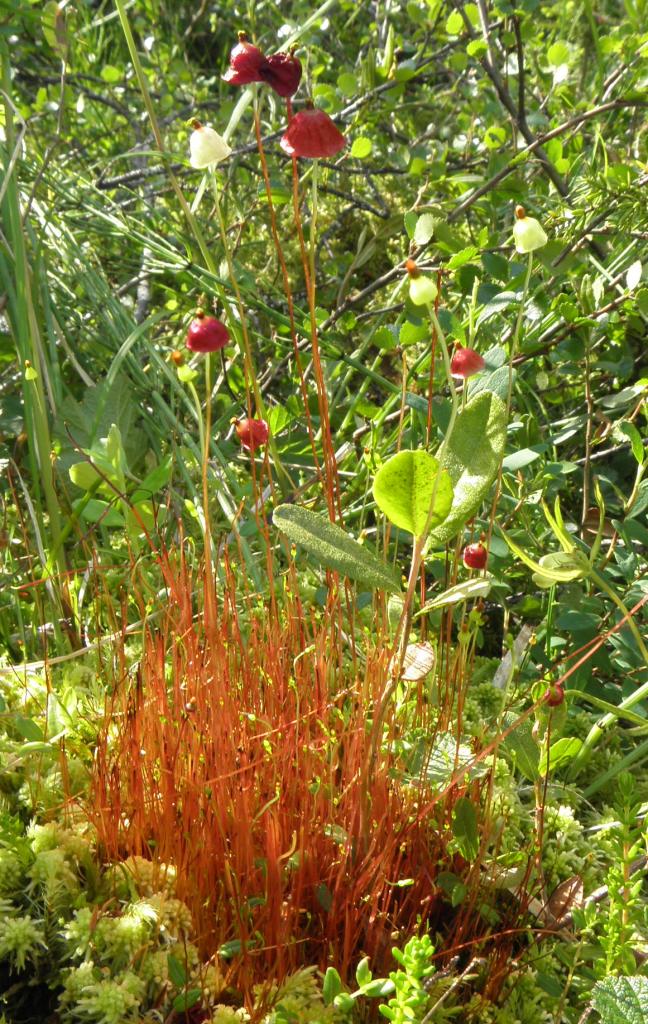 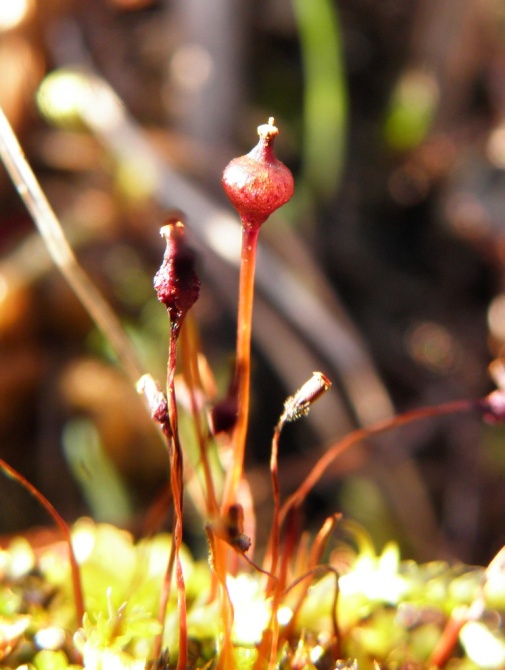 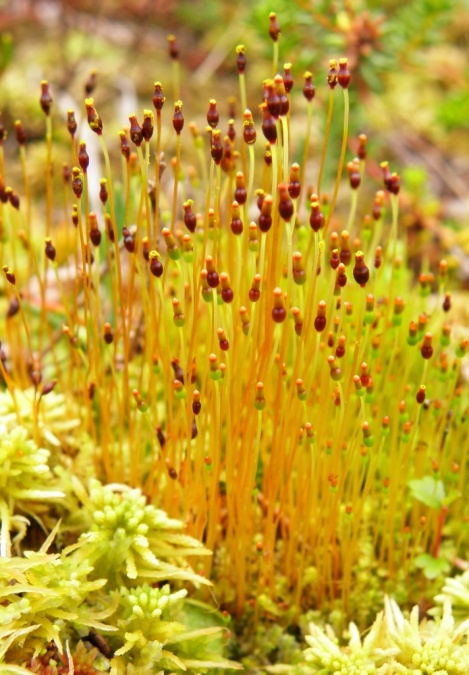 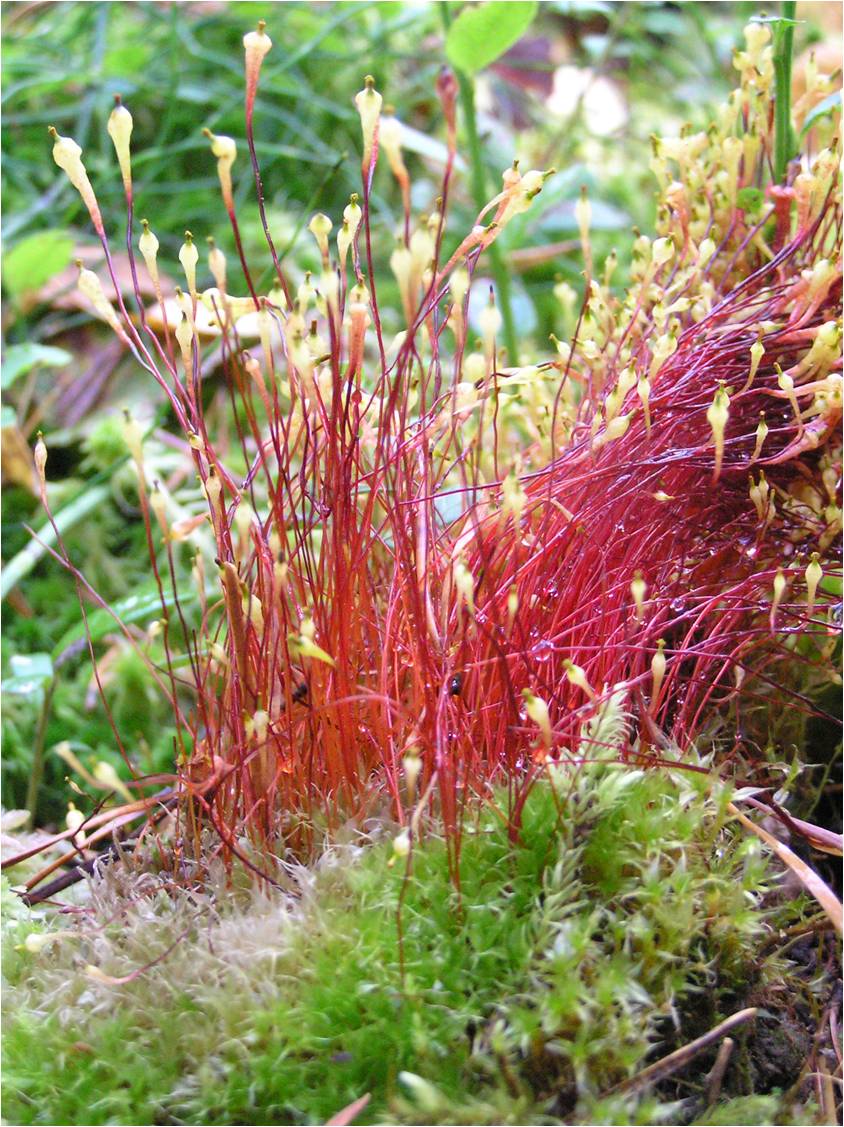 Splachnum vasculosum
Splachnum sphaericum
Splachnum ampullaceum
Splachnum rubrum
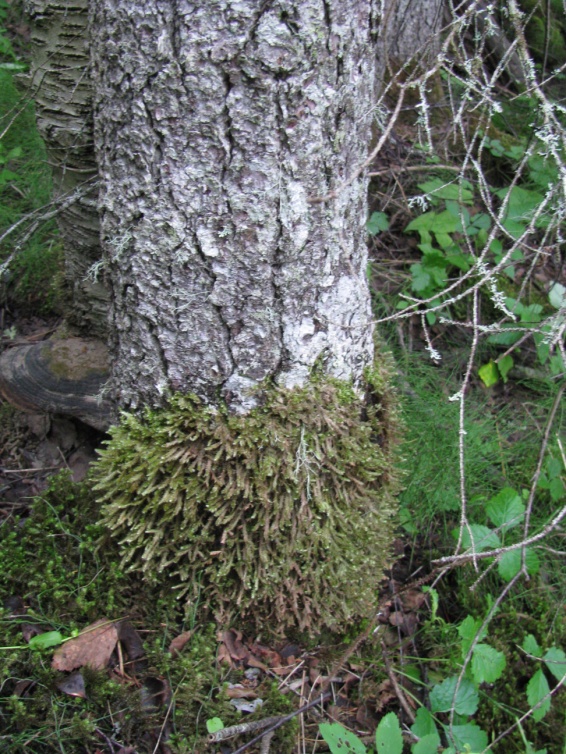 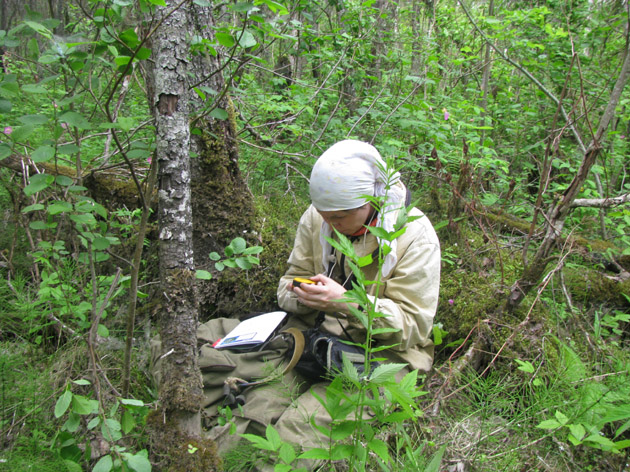 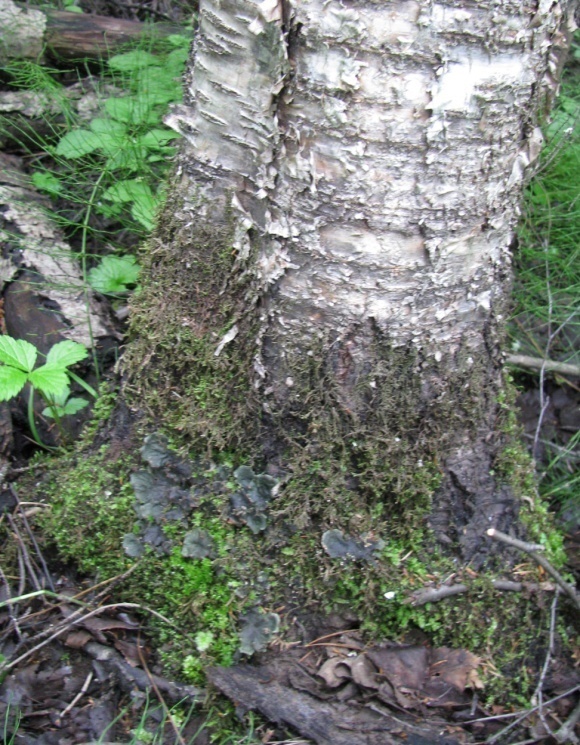 Neckera pennata
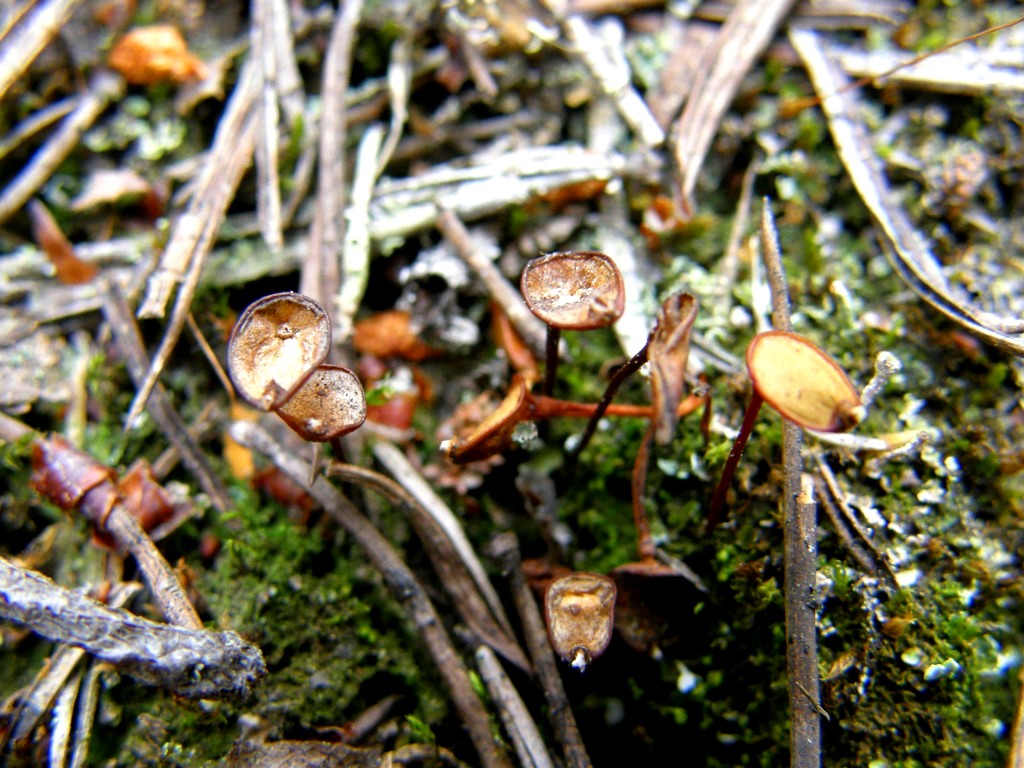 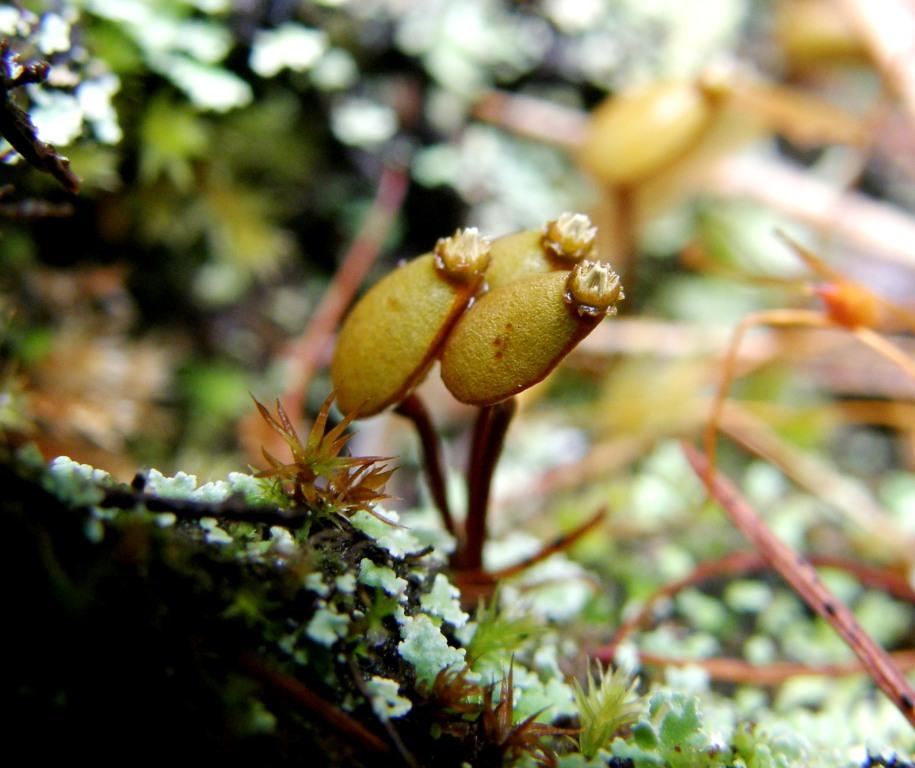 Buxbaumia aphylla
Критерии, которые использовались при оценке статуса редкости видов:
Частота встречаемости на территории региона; 

Общая численность выявленных популяций;

Приуроченность к уникальным, редким, или сокращающим свои площади местообитаниям;

Обитание вида на границе ареала;

 Неспособность осваивать новые, имеющие антропогенное происхождение места обитания.
Выявлены некоторые новые виды
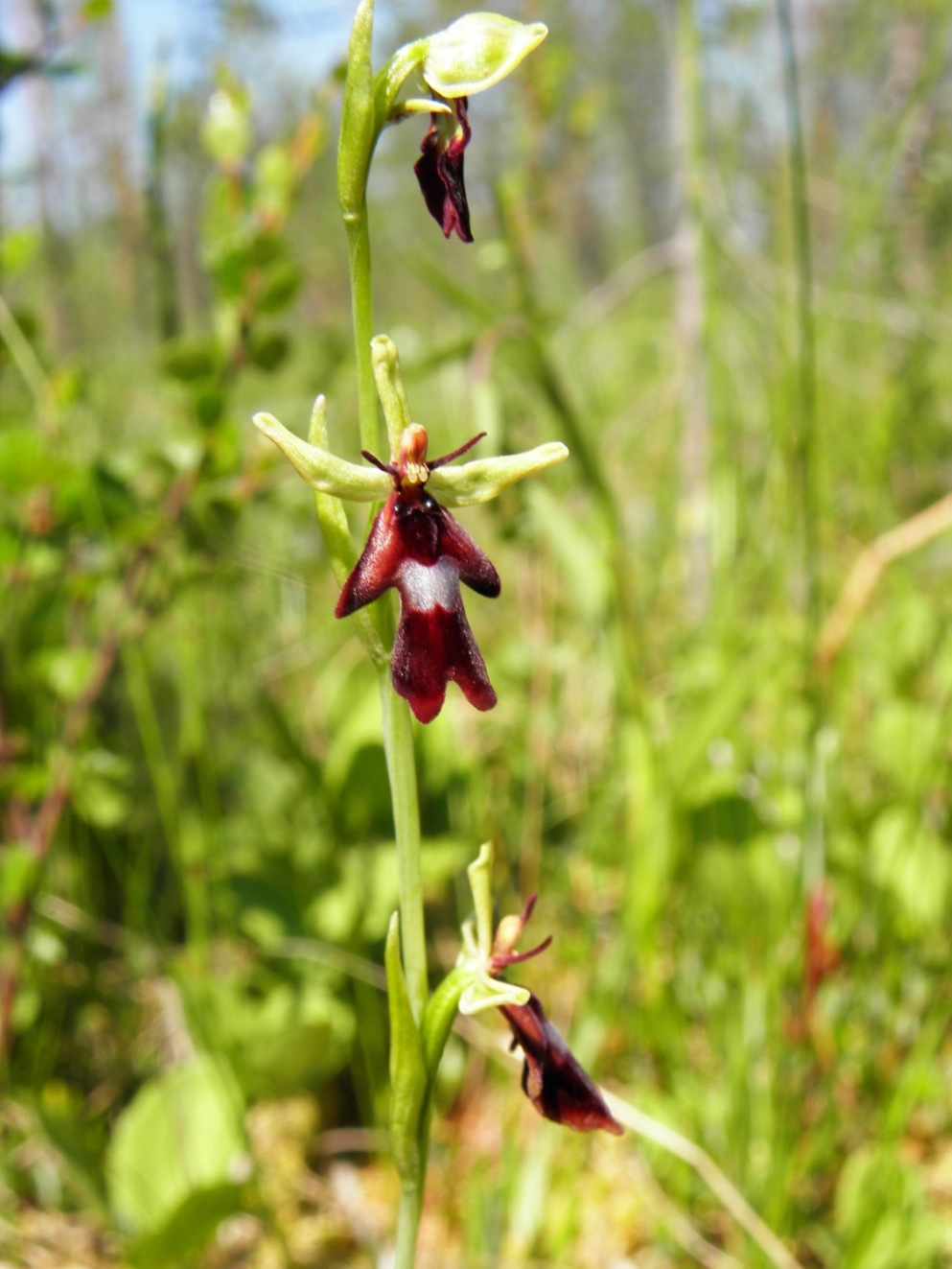 Ophris insectifera
2008-2012 годы – 742 точки мест произрастания редких видов сосудистых растений, мхов и лишайников с координатной привязкой и данными о местообитаниях и общей численности популяций
Функции базы данных
Специальный анализ информации

предоставление справочных данных
создание тематических   ГИС-моделей и картосхем
Хранение
информации

-    места произрастания               (точки находок)
местообитания            (ландшафтная приуроченность, тип сообщества, субстрат)
состояние популяций (численность и доля генеративных)
Буксбаумия безлистная 
(Buxbaumia aphylla Hedw.)
Информация о находках вида в Красной книге Архангельской области (2008 г.)
Данные 2013 г
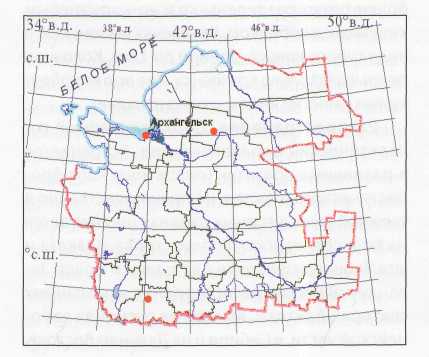 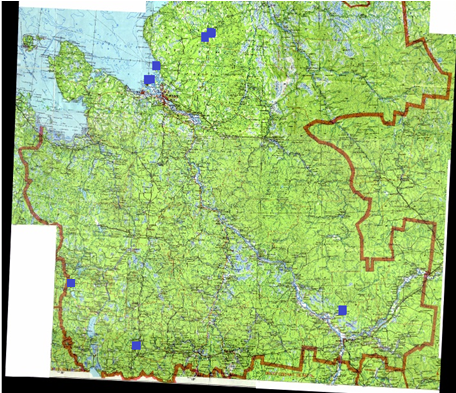 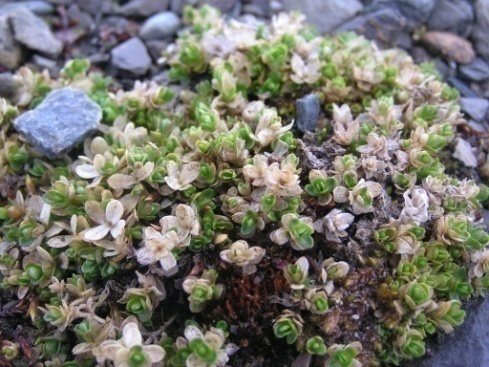 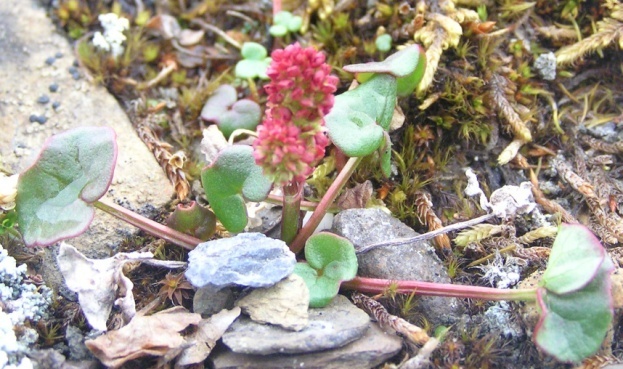 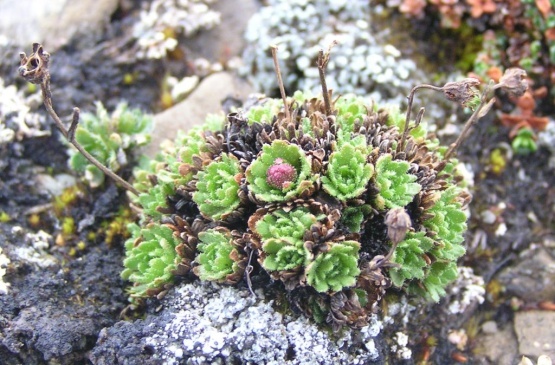 СПАСИБО ЗА ВНИМАНИЕ!
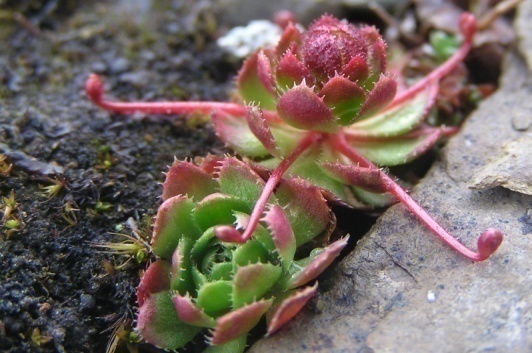 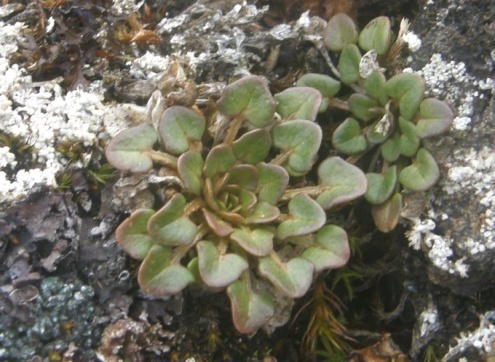 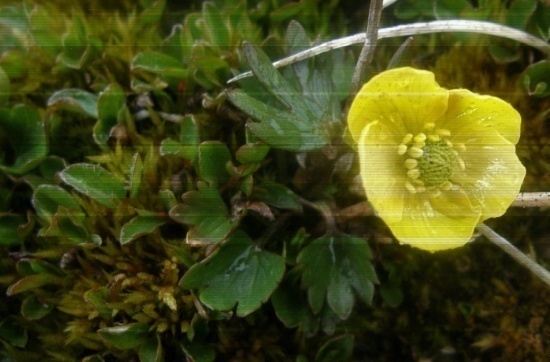 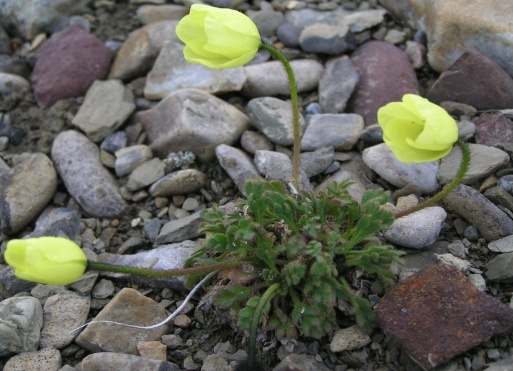 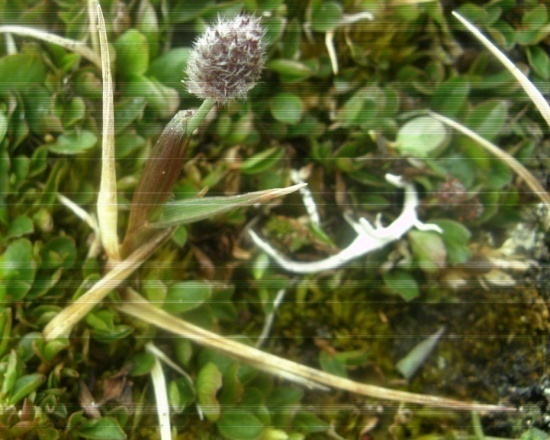 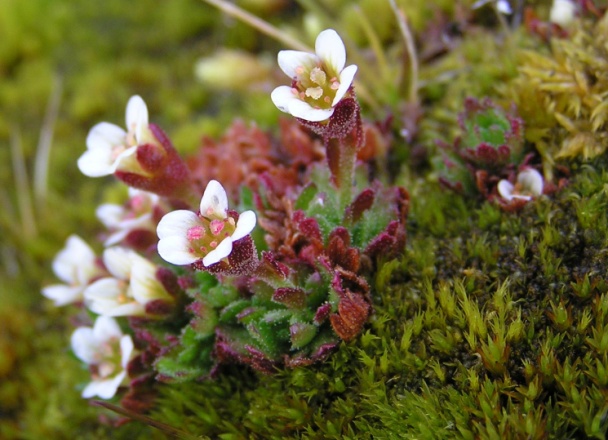 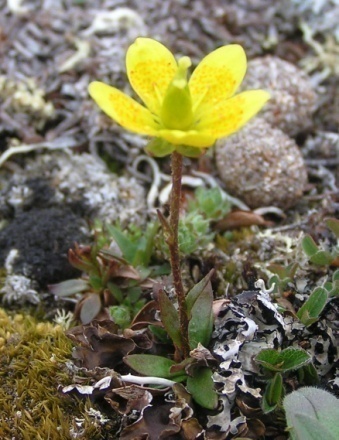 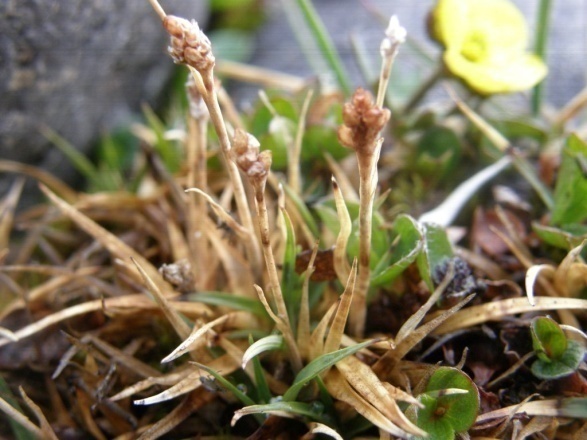